Цифри [Tsyfry]
Hohlmaße
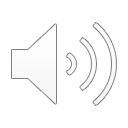 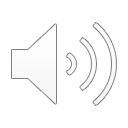 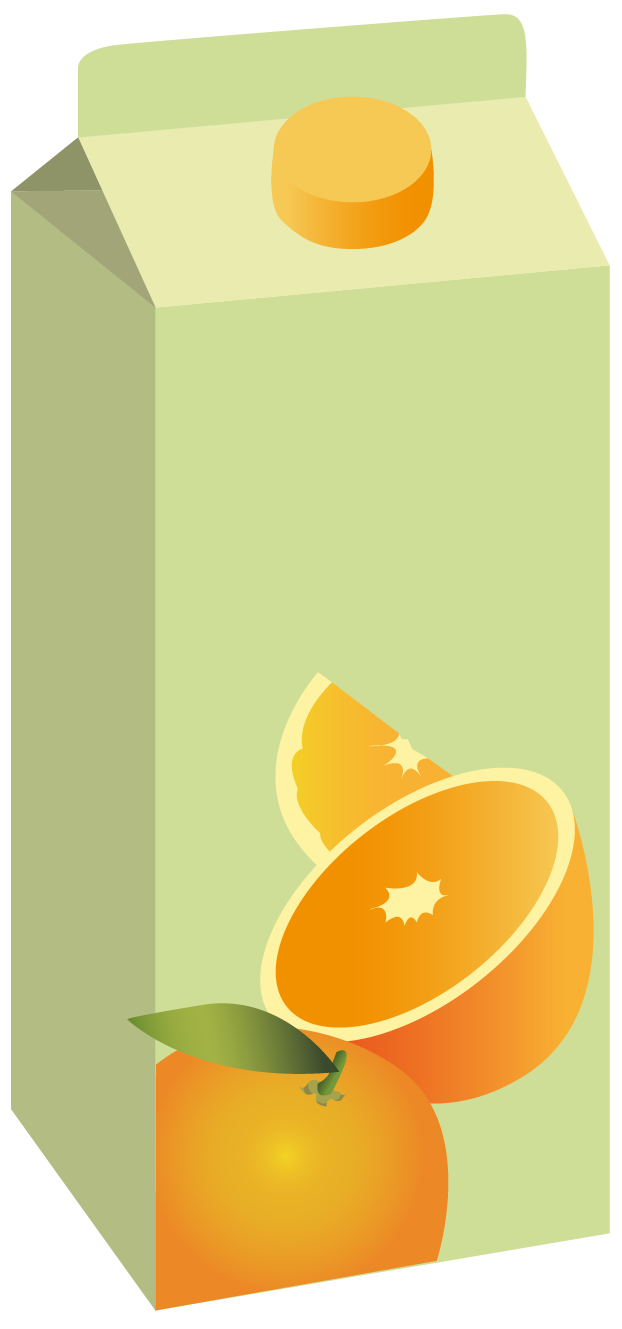 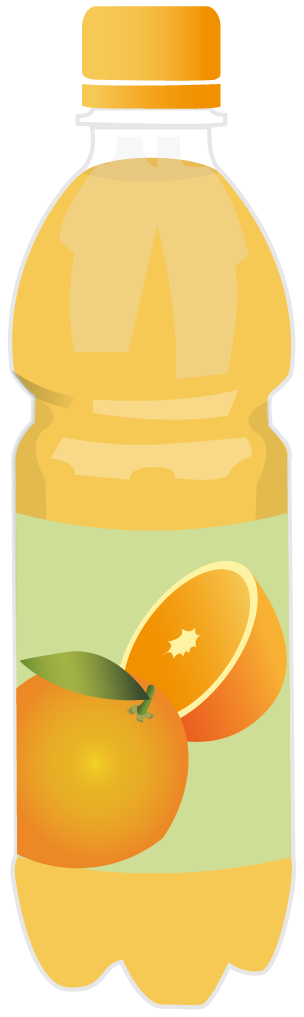 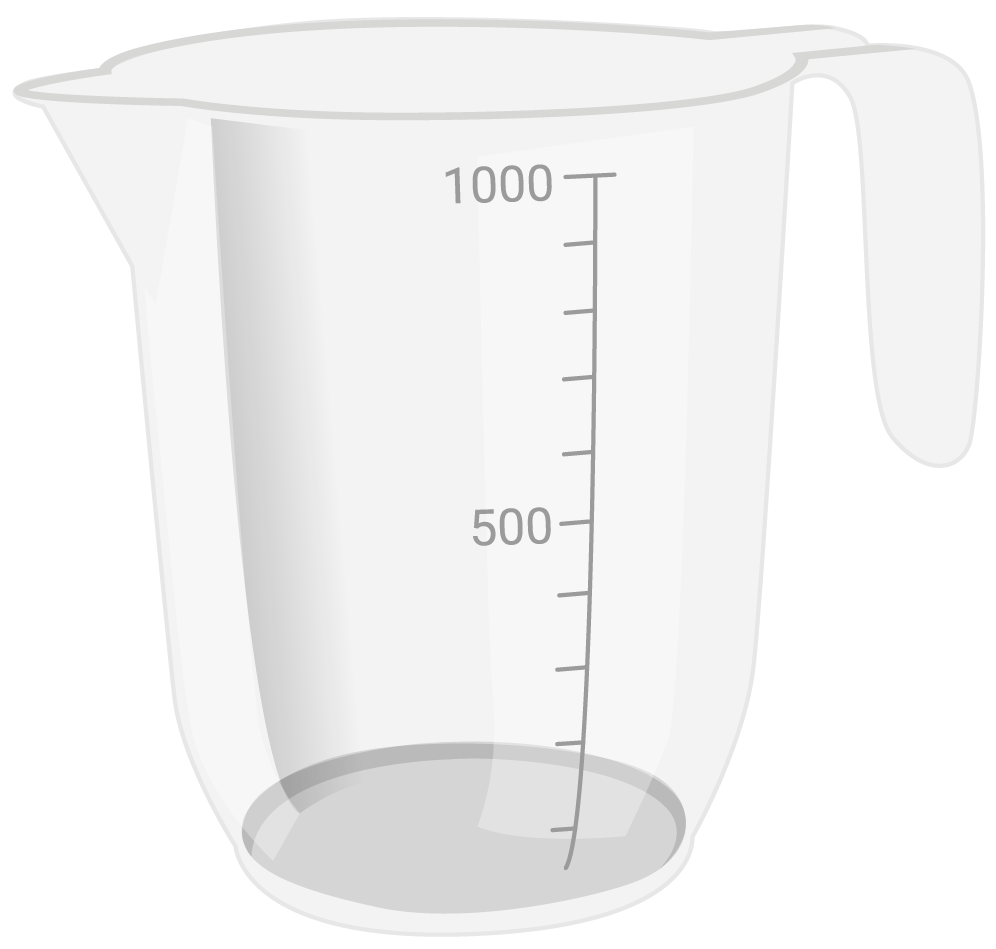 ein viertel Liter
ein Milliliter
der Messbecher
ein Liter
ein halber Liter
одна четверта літру
[odna chetverta litru]
мірна склянка
[mirna sklyanka]
мілілітр
[mililitr]
літр
[litr]
пів літру
[piv litru]
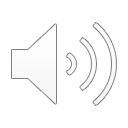 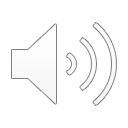 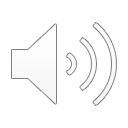 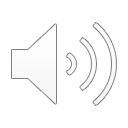 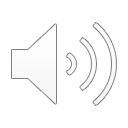 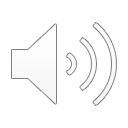 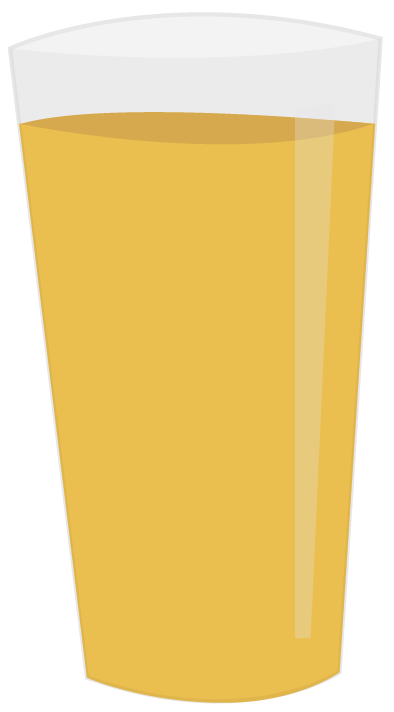 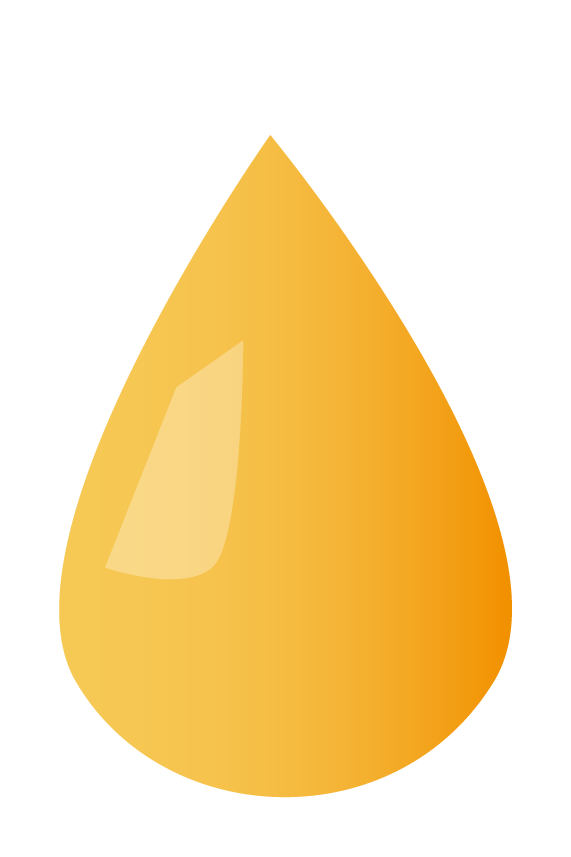 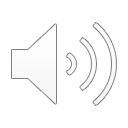 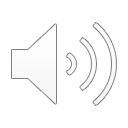 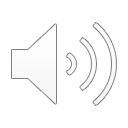 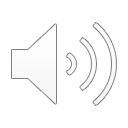 [Speaker Notes: Das sind alles Platzhalterbilder und mögliche Vorschläge für entsprechende Repräsentaten]
Цифри [Tsyfry]
Hohlmaße
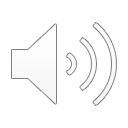 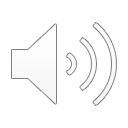 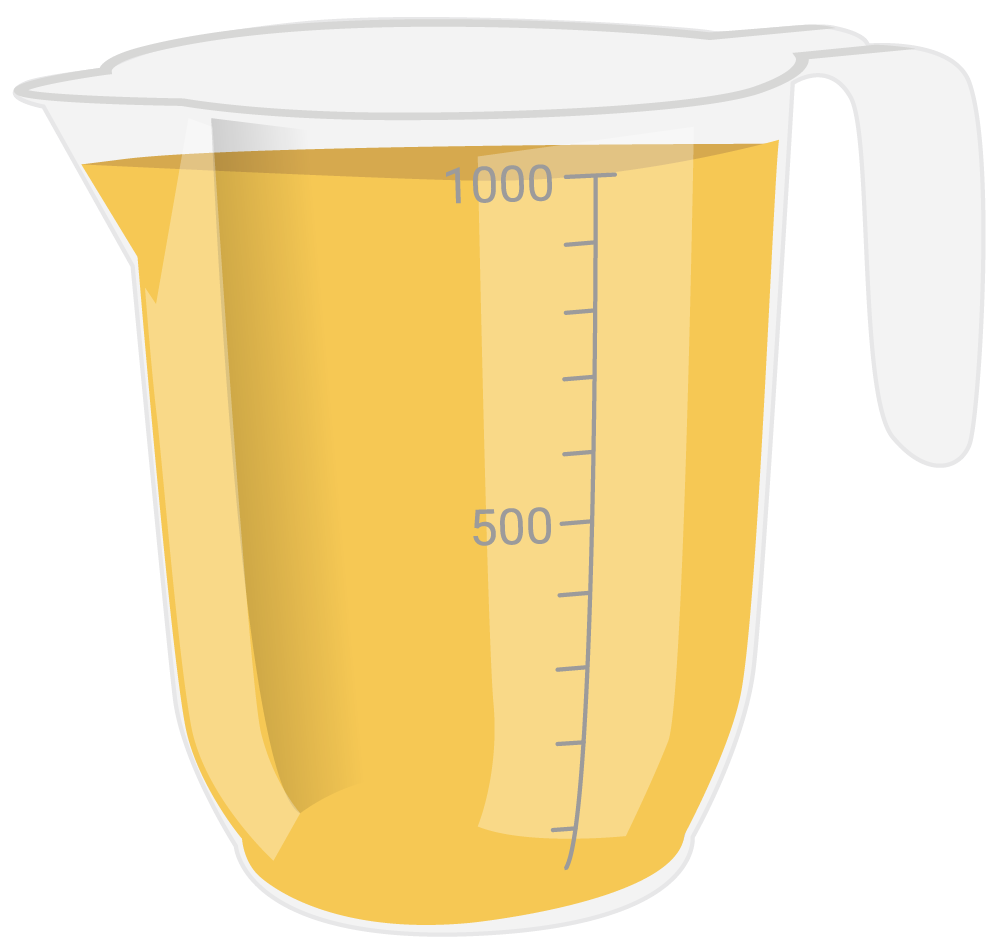 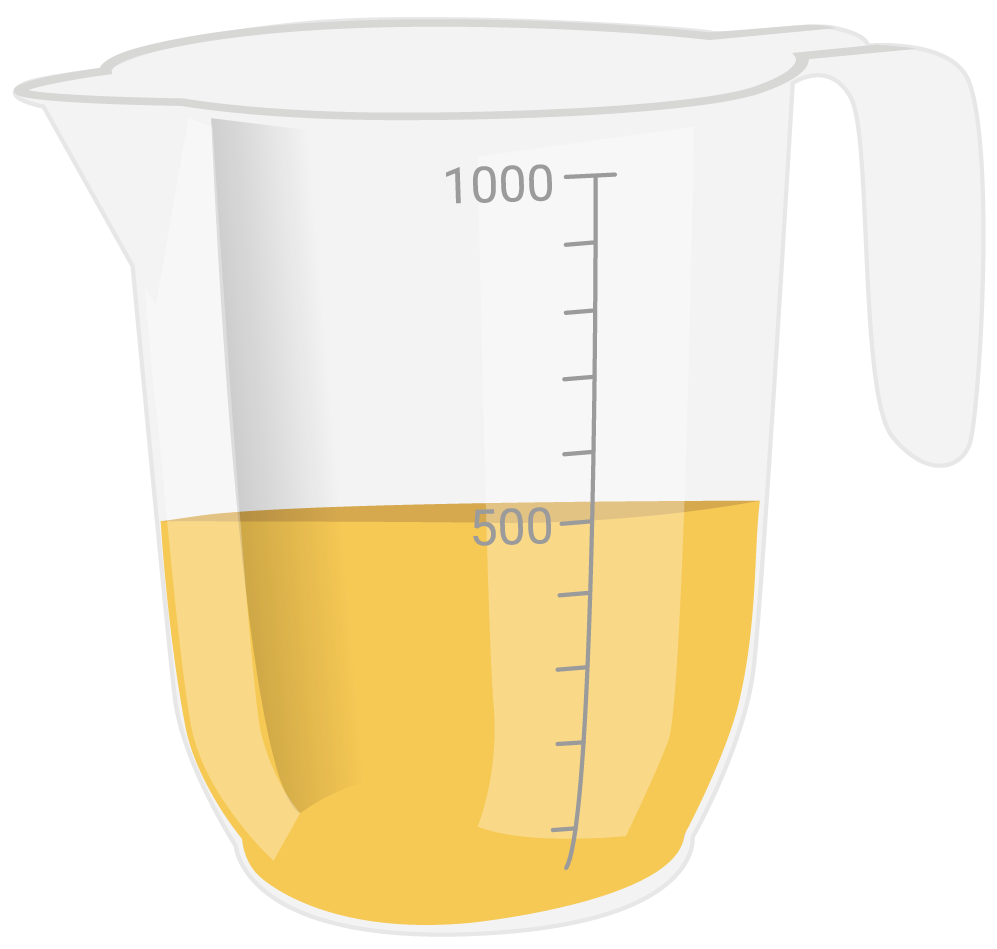 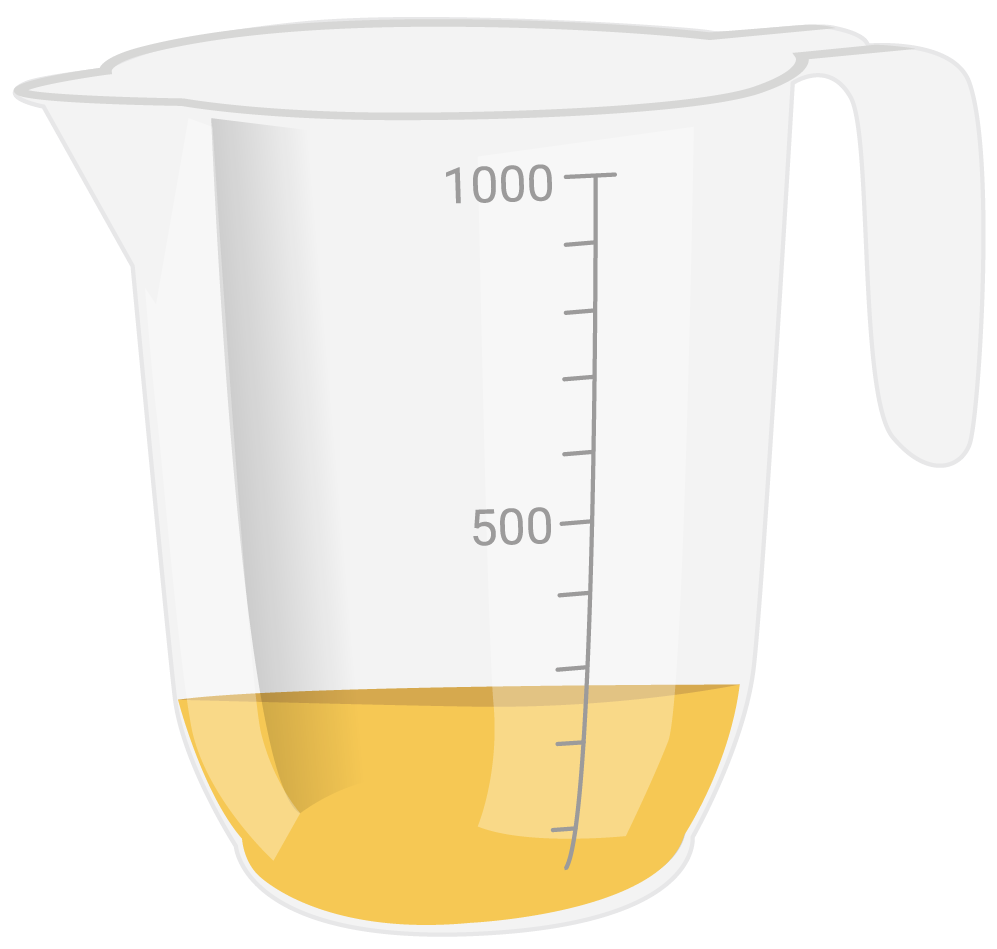 Ein Liter hat 1000ml.
Ein viertel Liter hat 250ml.
В одному літрі 1000 мл.
[V odnomu litri 1000 ml.]
Пів літра це 500 мл.
[Pivlitra tse 500 ml.]
Ein halber Liter hat 500ml.
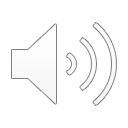 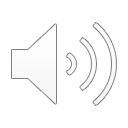 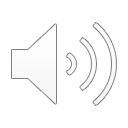 Чверть літра це 250 мл.
[Chvertʹ litra tse 250 ml.]
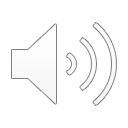 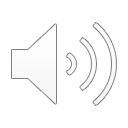 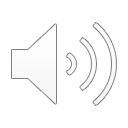 [Speaker Notes: Bild mit Messbecher, der auf der einen Seite der Skala 1/ 0,5/ 0,25l und auf der andern 1000/ 500/ 250ml stehen hat?]
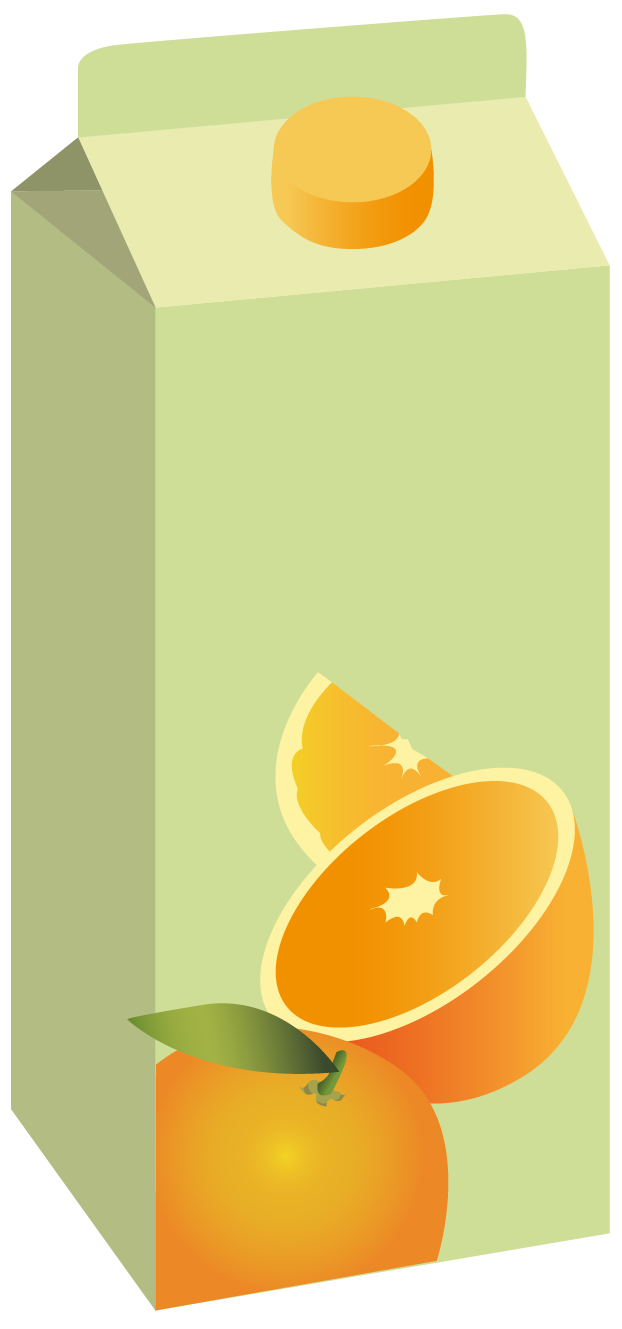 ein Liter
літр
[litr]
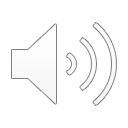 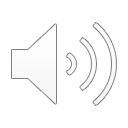 ein halber Liter
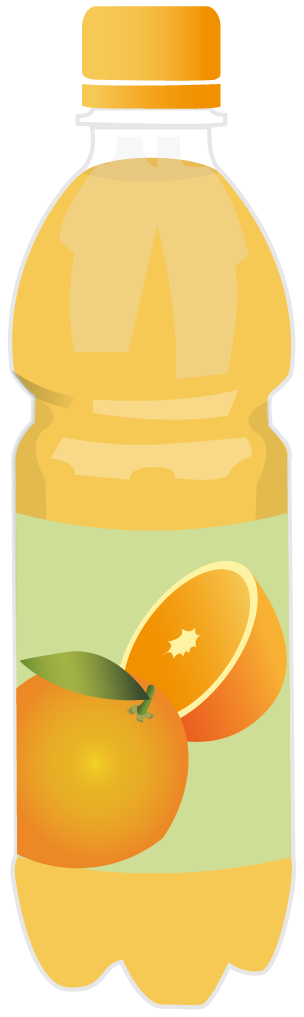 пів літру
[piv litru]
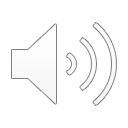 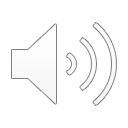 ein viertel Liter
одна четверта літру
[odna chetverta litru]
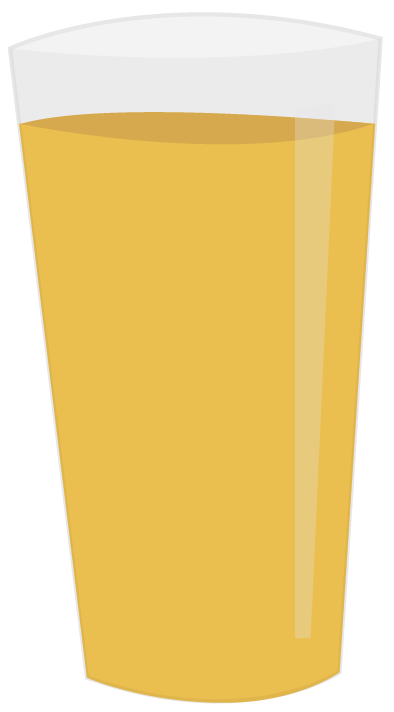 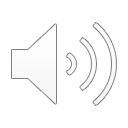 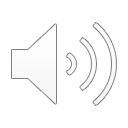 ein Milliliter
мілілітр
[mililitr]
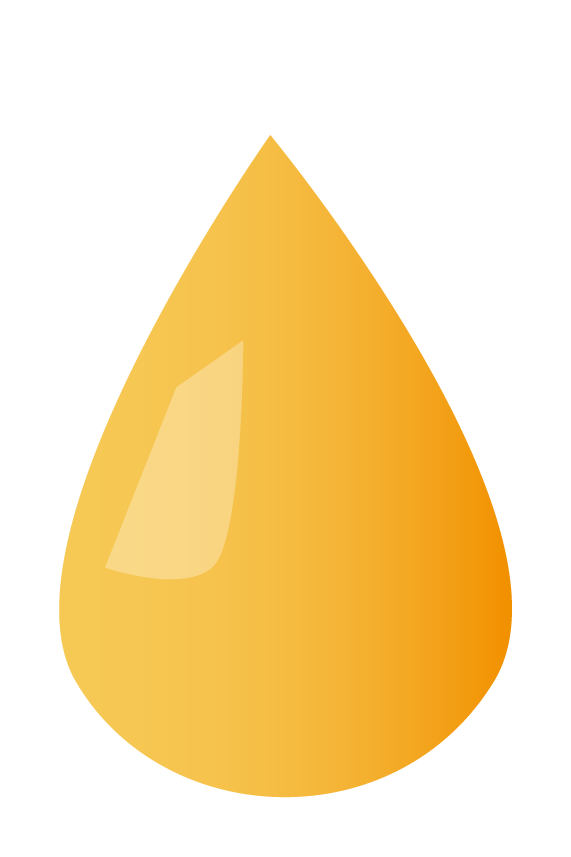 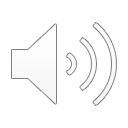 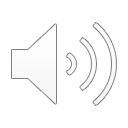 der Messbecher
мірна склянка
[mirna sklyanka]
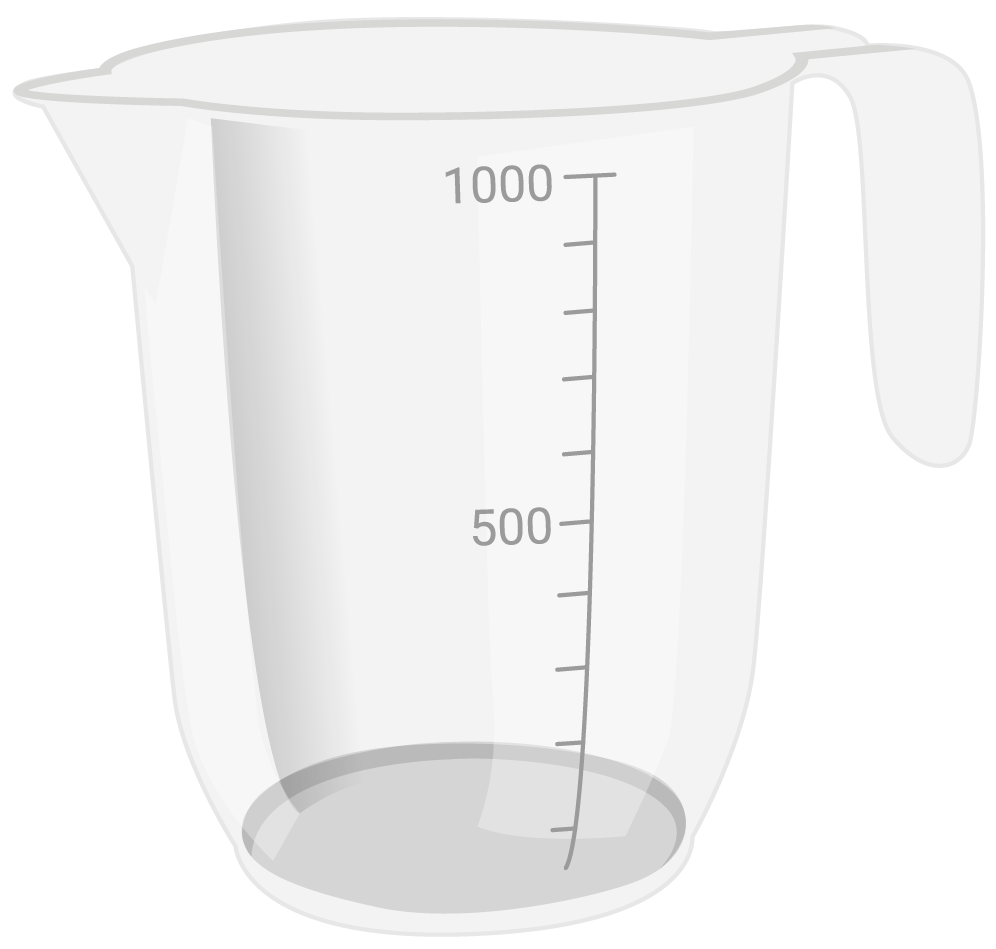 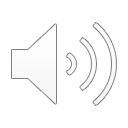 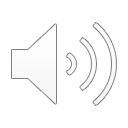 ein Liter hat 1000 ml.
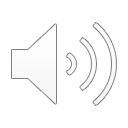 В одному літрі 1000 мл.
[V odnomu litri 1000 ml.]
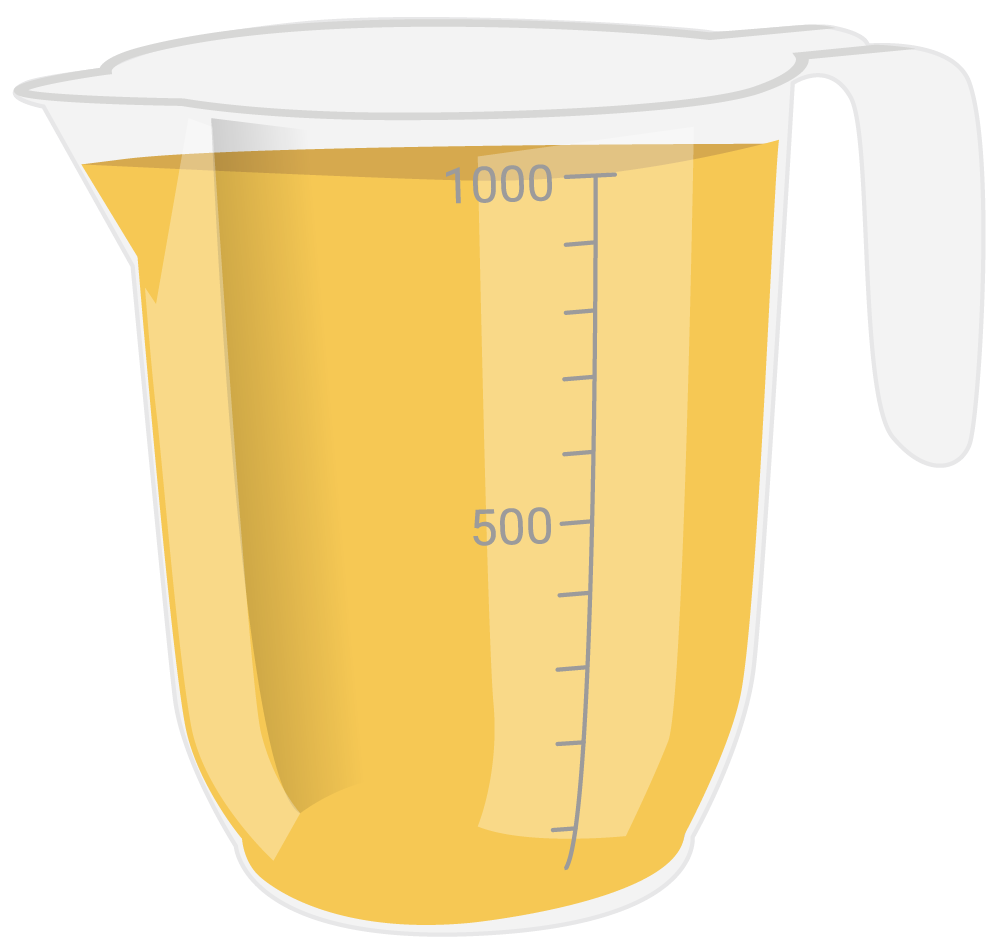 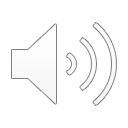 ein halber Liter hat 500 ml.
Пів літра це 500 мл.
[Pivlitra tse 500 ml.]
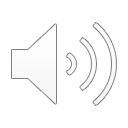 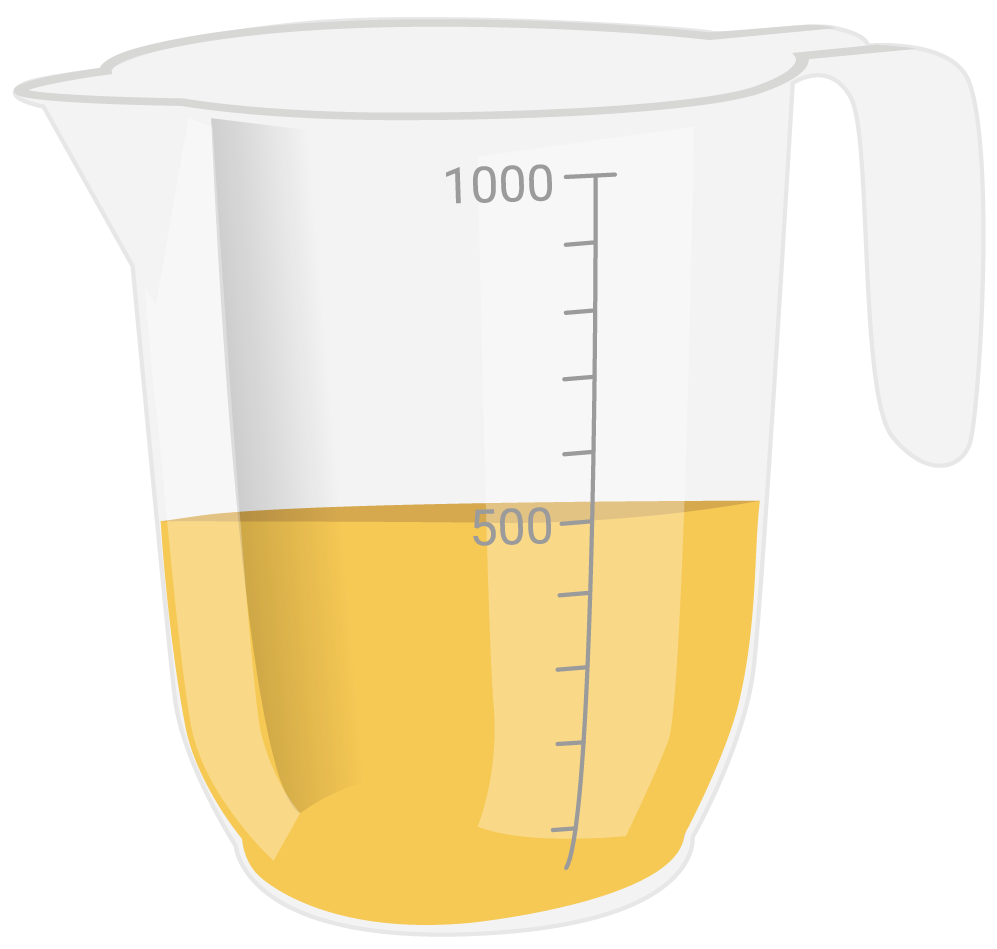 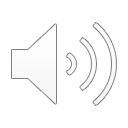 ein viertel Liter hat 250 ml.
Чверть літра це 250 мл.
[Chvertʹ litra tse 250 ml.]
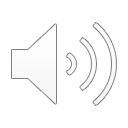 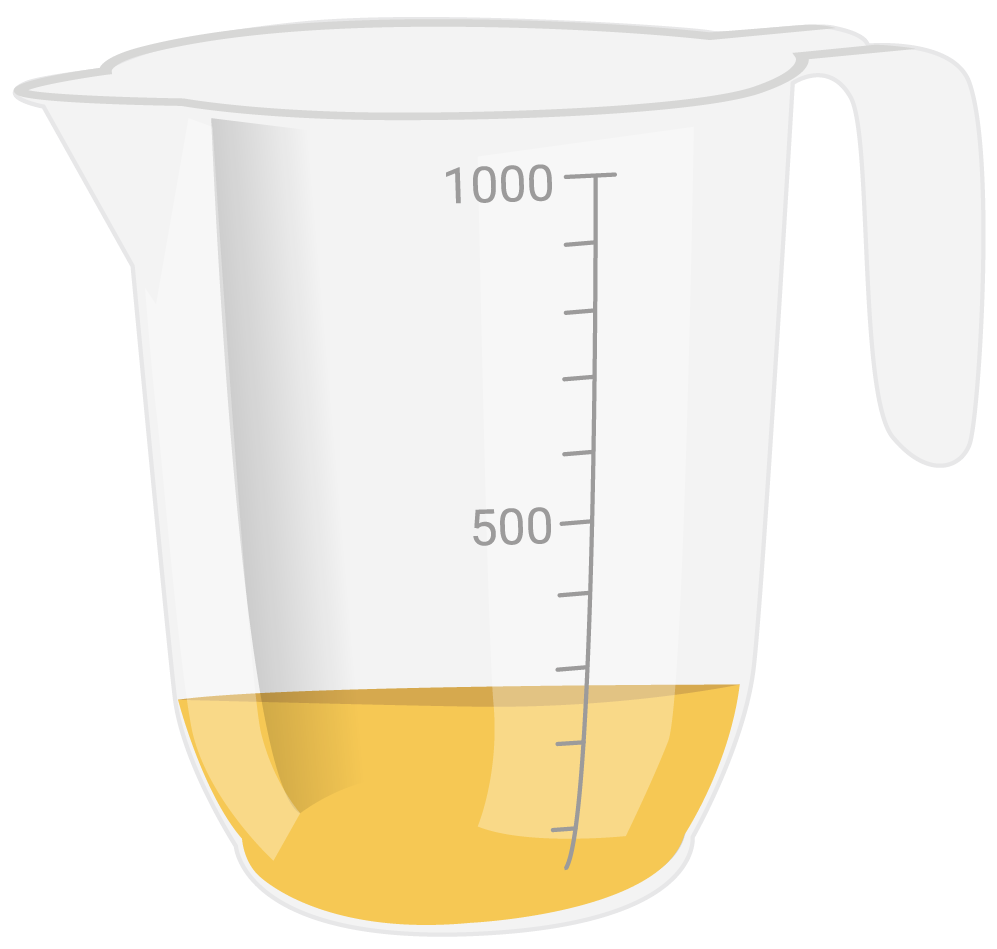 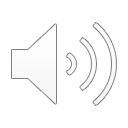